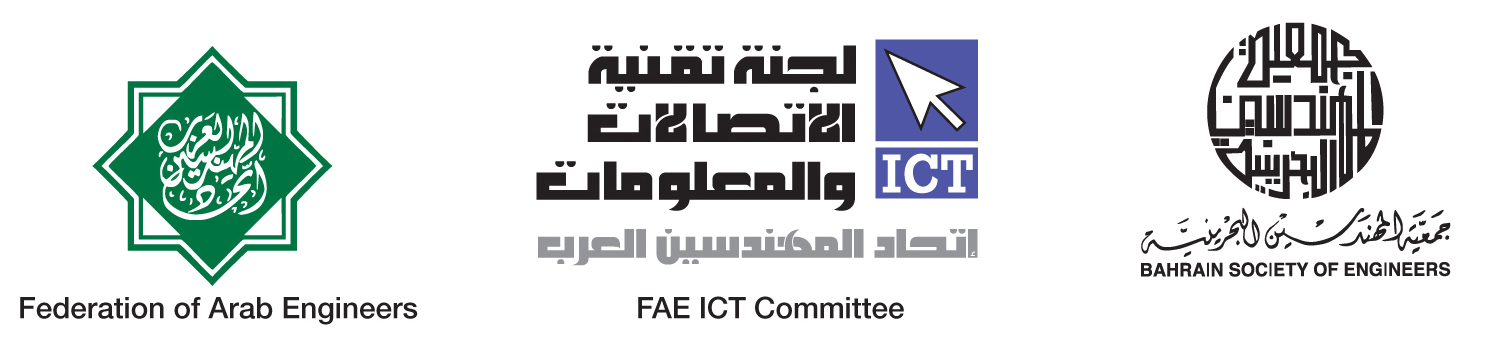 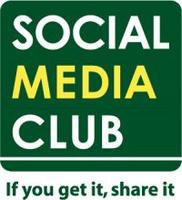 The Use of 
Social Media Tools 
to Support Economic Growth

By @AliSabkar
25.10.2016
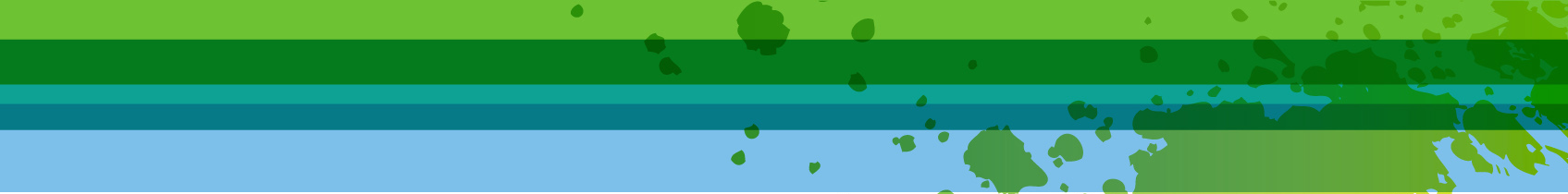 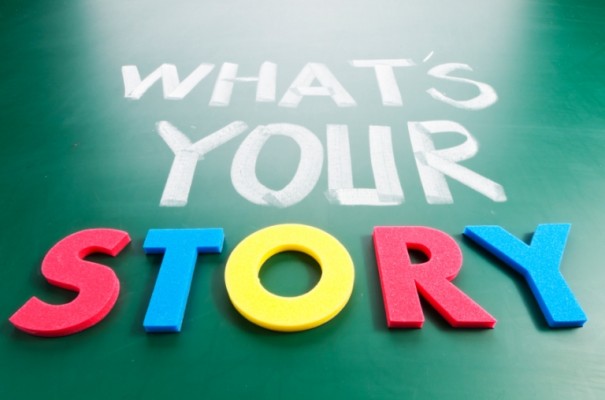 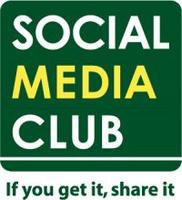 socialmediaclub.org
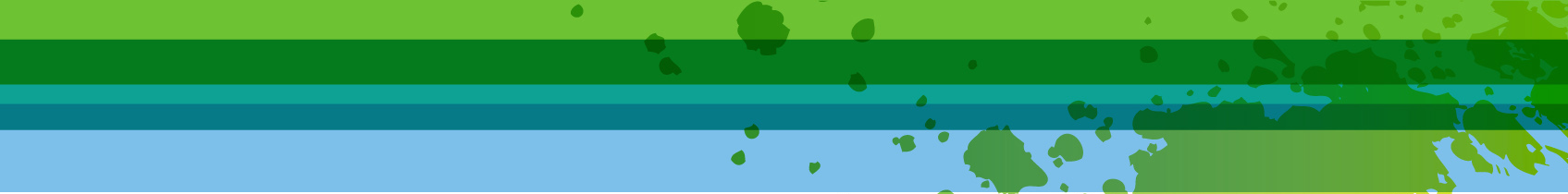 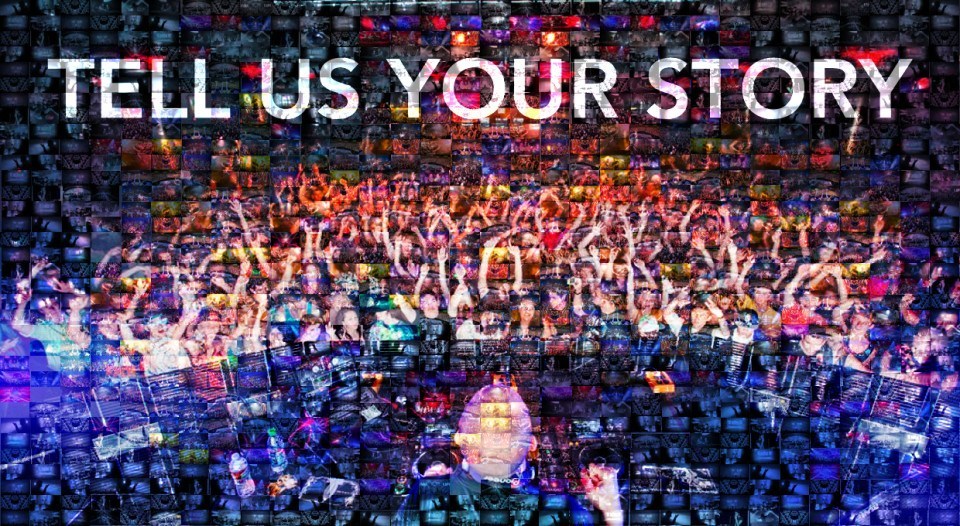 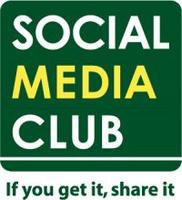 socialmediaclub.org
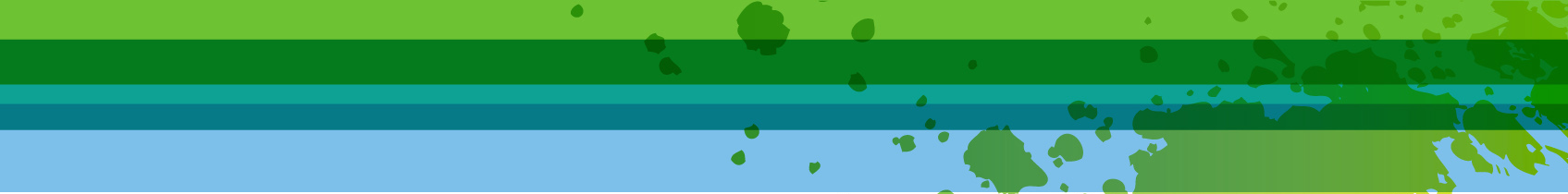 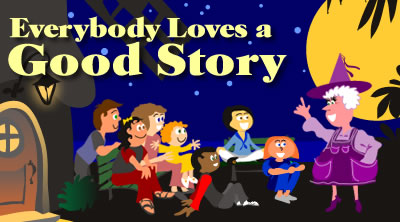 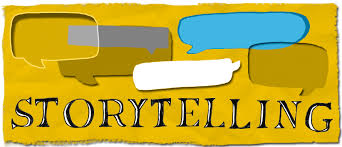 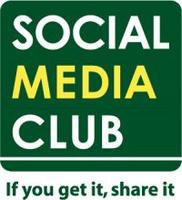 socialmediaclub.org
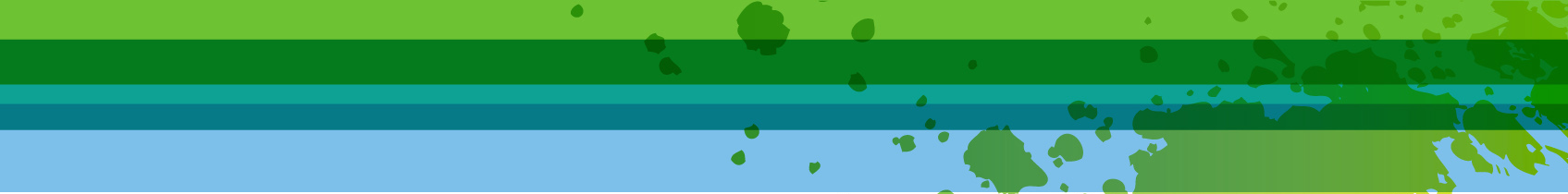 Documentation / Tell a Story…
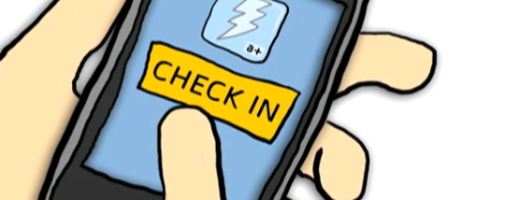 Check-in:
Facebook / Twitter / Foursquare / Instagram
#ArabICT
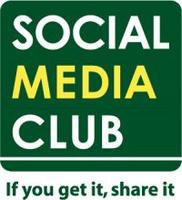 socialmediaclub.org
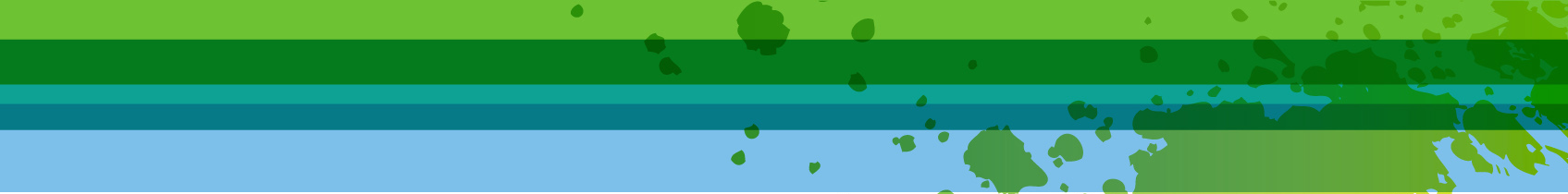 Social Media Club
Founded in 2006 in California. USA. Managed by a global board of directors. 

Social Media Club is the largest non-profit trade organization for social media professionals. More than 350 chapters from 6 different continents.

Connecting media makers from around the world to promote media literacy, industry standards, ethical behavior and to share the lessons they have learned.
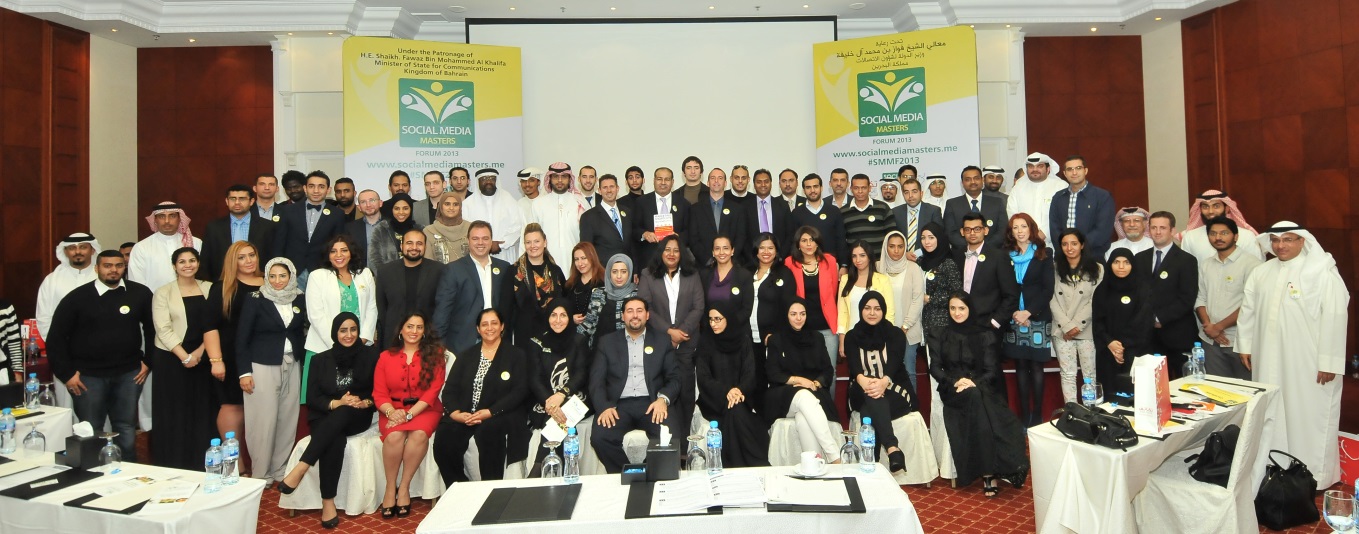 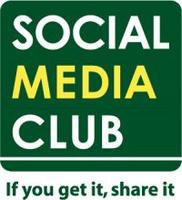 socialmediaclub.org
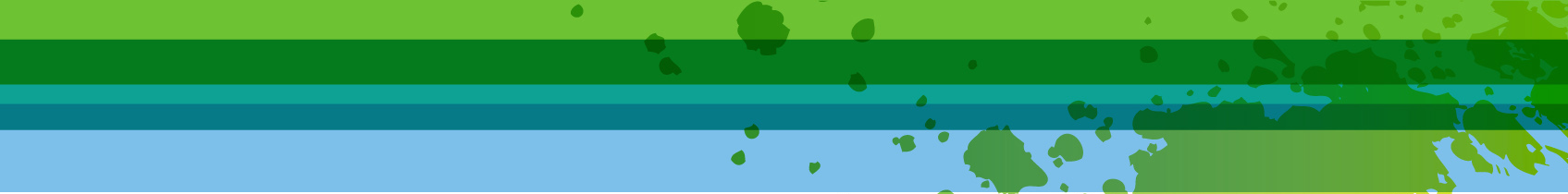 What is Social Media?
Social Media refers to the use of web-based and mobile technologies to turn communication into an interactive dialogue.
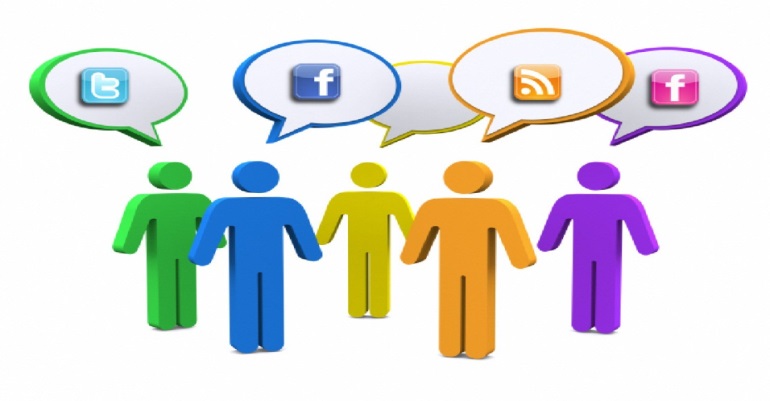 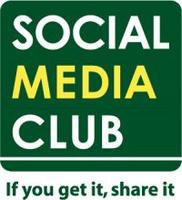 socialmediaclub.org
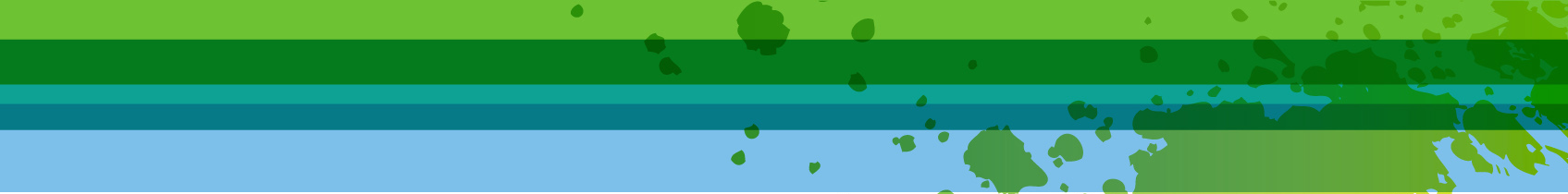 What is Social Media?
Technology that facilitates communication and sharing by using a platform. 

Platforms are changing 
and evolving all the time. 

If your customers are on 
social media, you should be 
contacting them there!
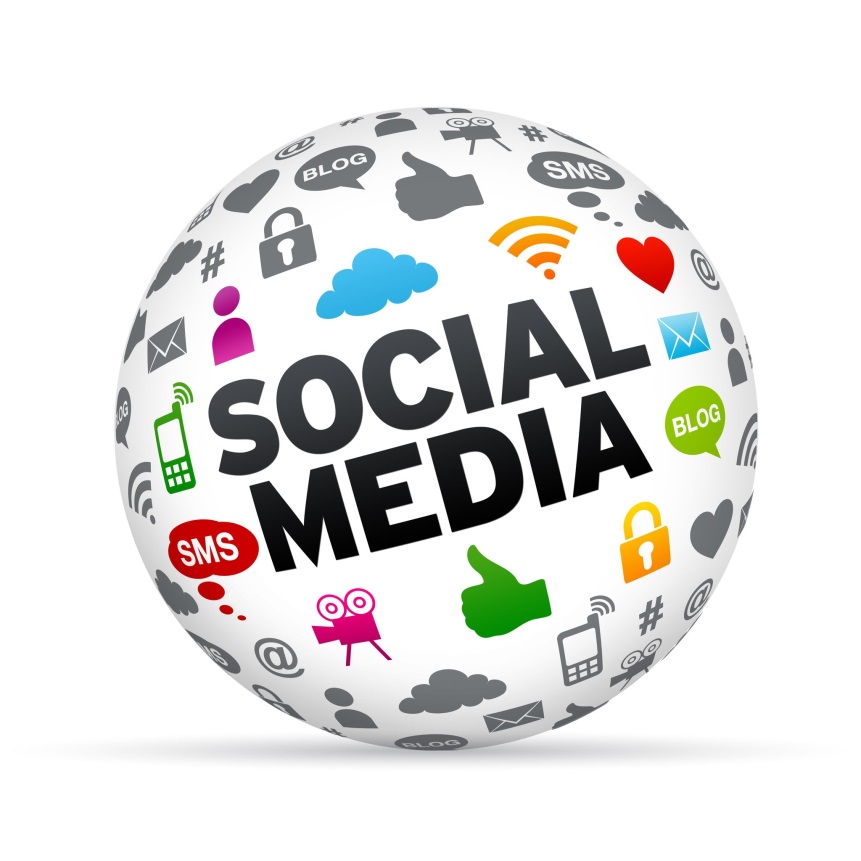 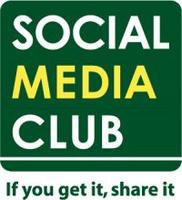 socialmediaclub.org
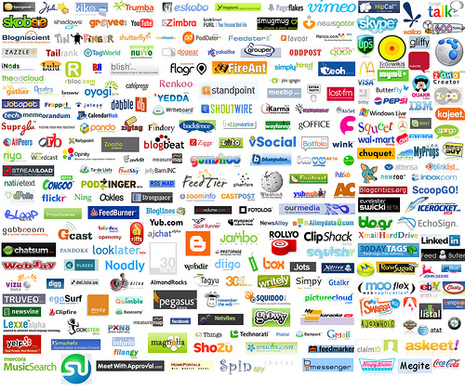 Social Media Networks
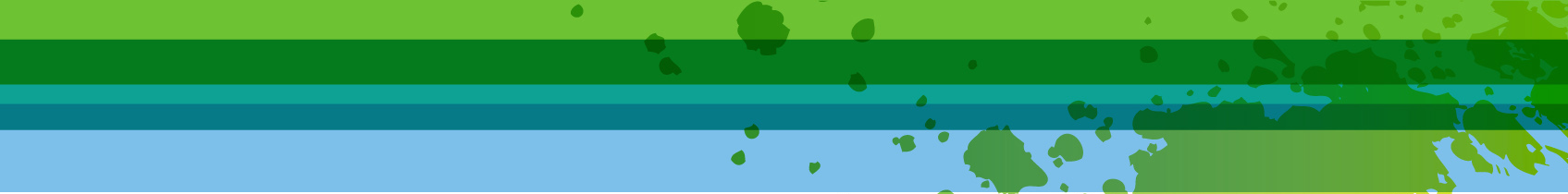 +1600 Social Media Networks Global
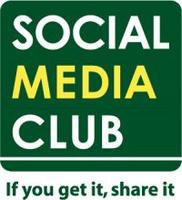 socialmediaclub.org
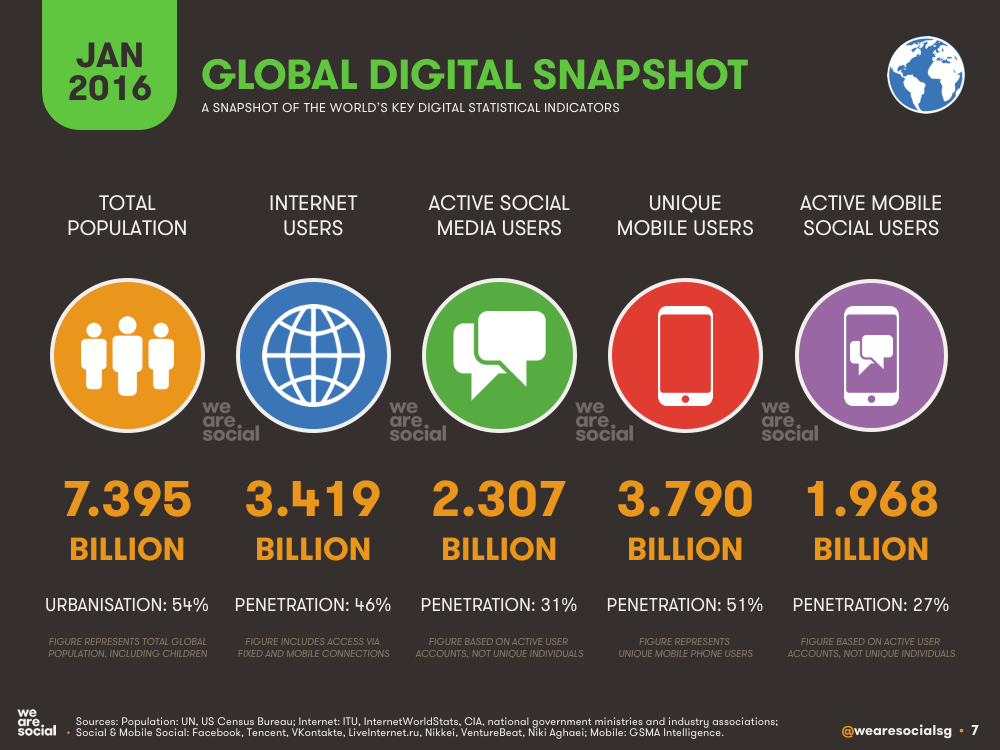 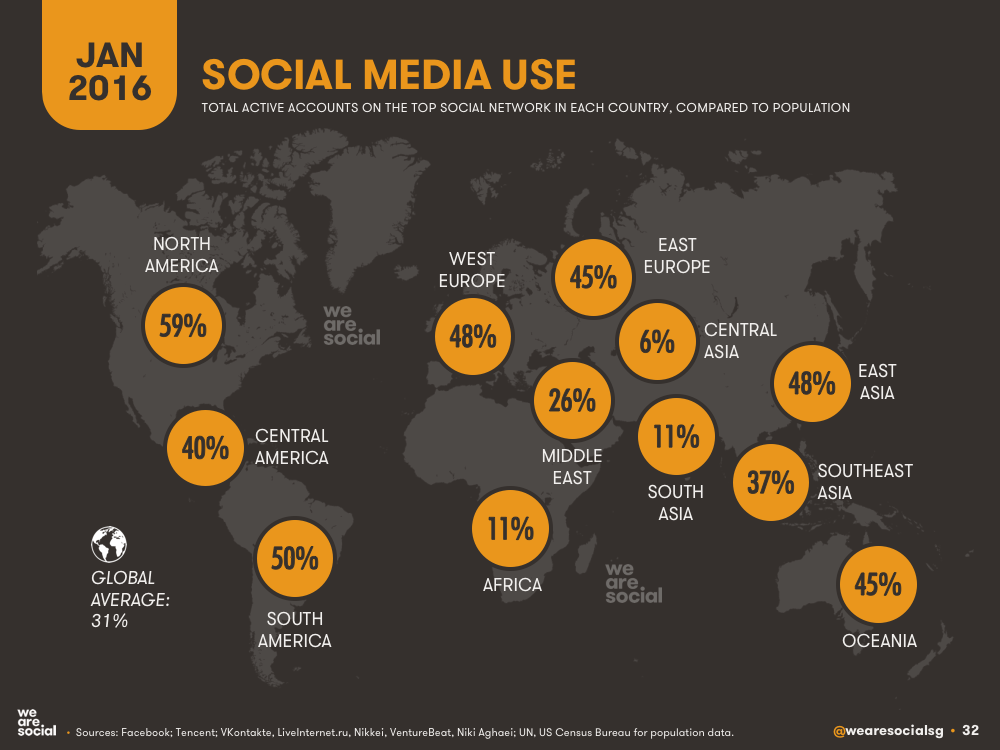 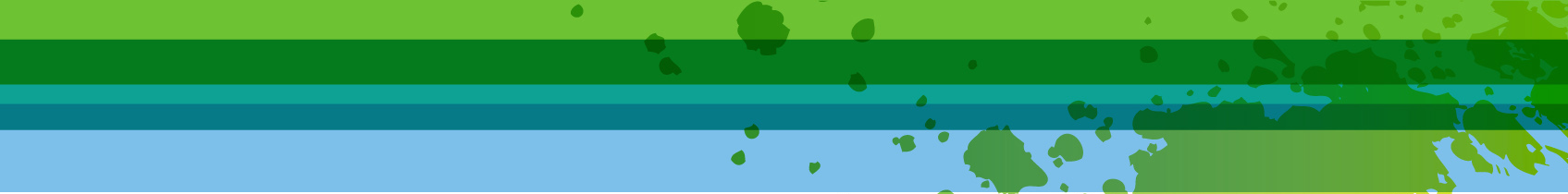 Social Media Learning
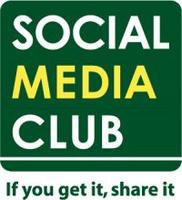 socialmediaclub.org
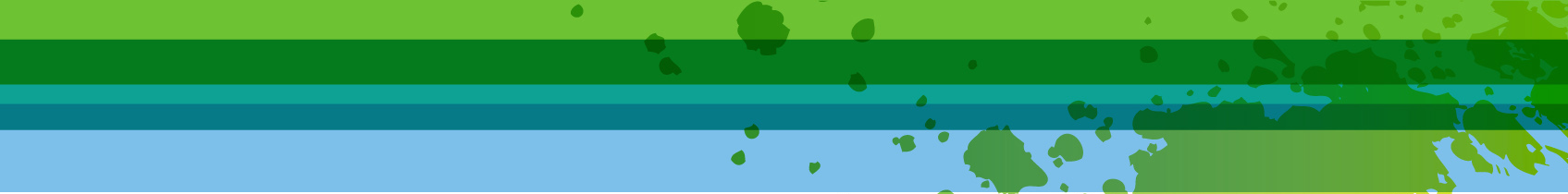 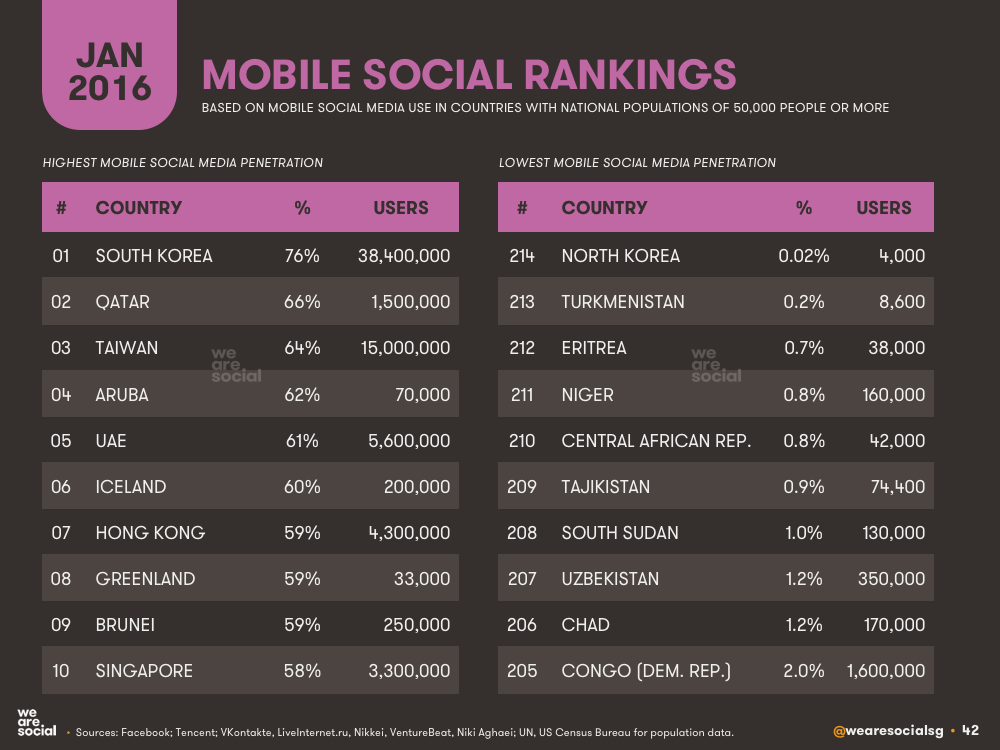 Social Media Learning
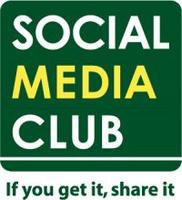 socialmediaclub.org
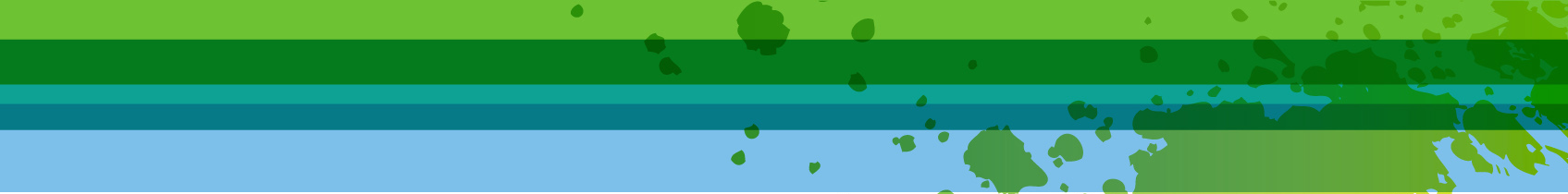 Biggest Social Media Networks 2016
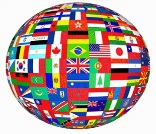 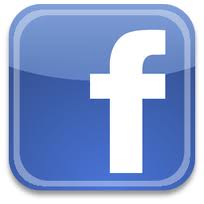 +1.7 Billion users
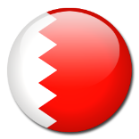 Global Population: 

@facebook
China 
India
@whatsapp
@wechatapp 
@tumblr
@instagram
U.S. 
@twitter
Indonesia 
@snapchat
Brazil 
@linkedin
+700K  users
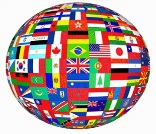 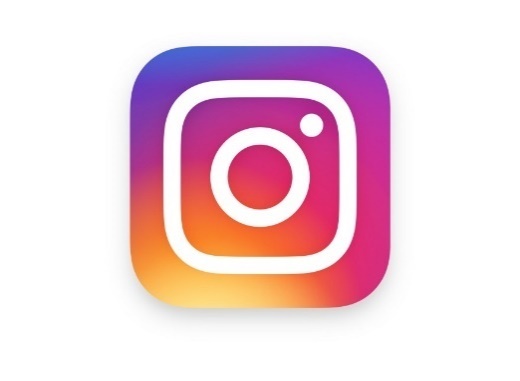 +400 Million users
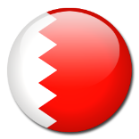 +250K users
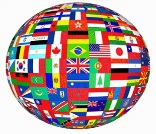 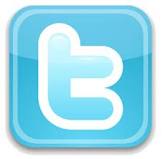 +313 million users
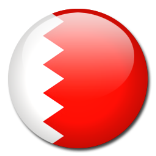 +230K users
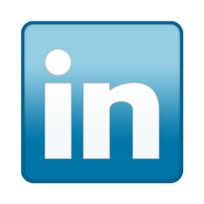 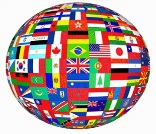 +380 million users
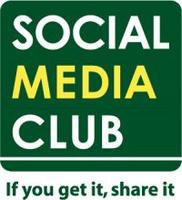 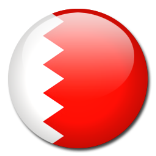 +320K users
socialmediaclub.org
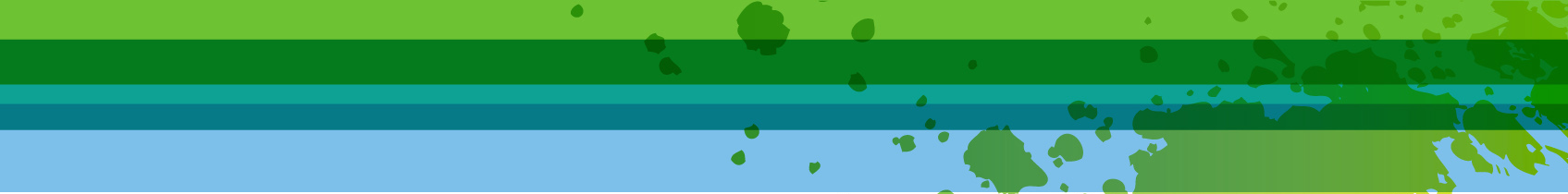 TOP Social Media Networks
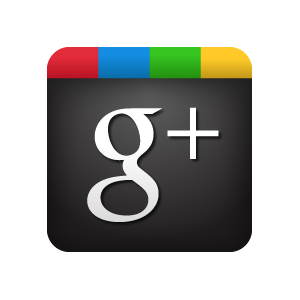 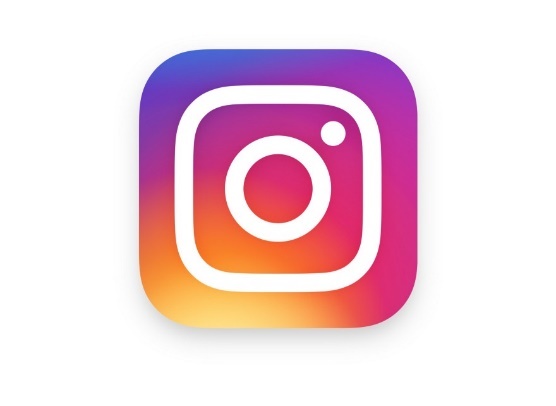 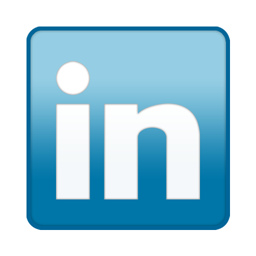 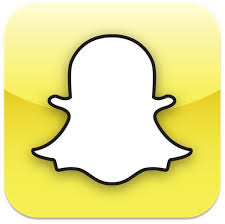 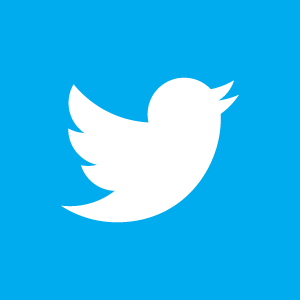 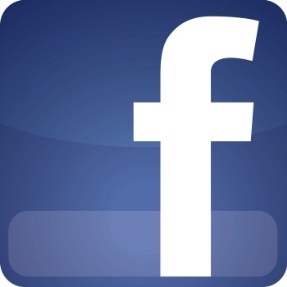 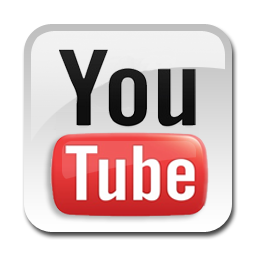 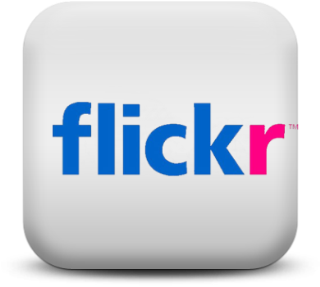 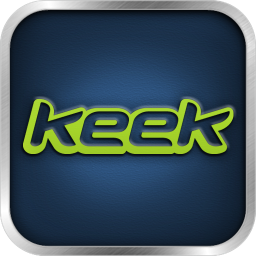 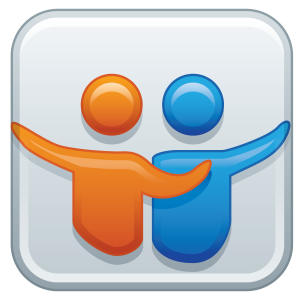 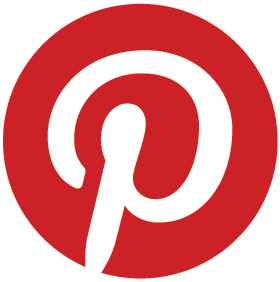 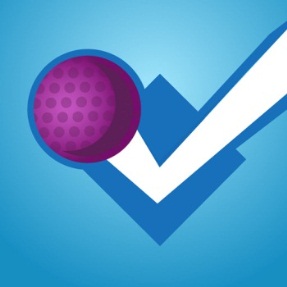 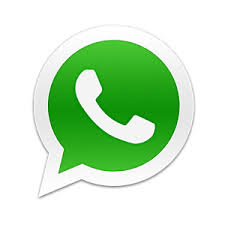 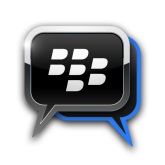 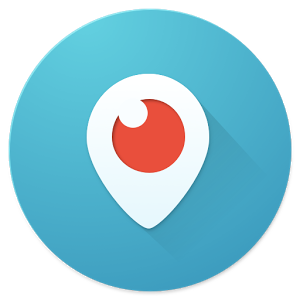 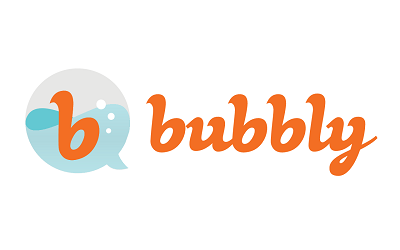 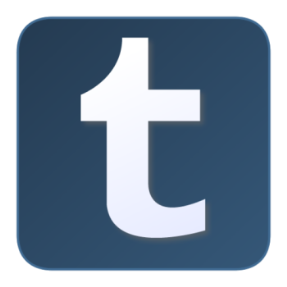 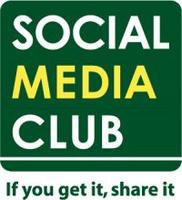 socialmediaclub.org
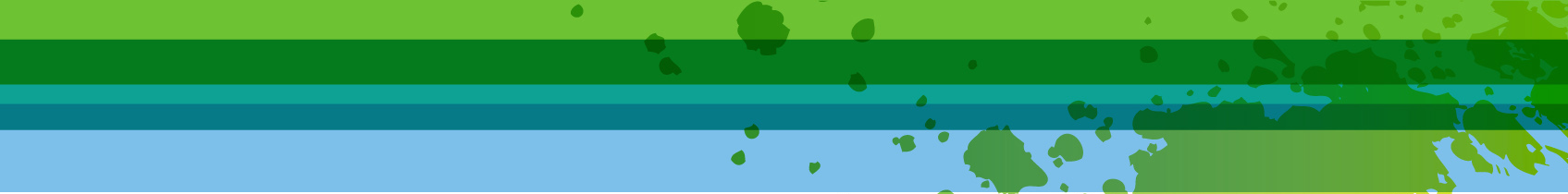 Power of Social Media
Affordable
Manageable
Effective
Mobile
You can not only gain the attention of your audience but you can keep them coming back for more!
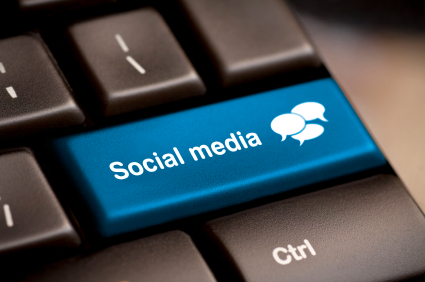 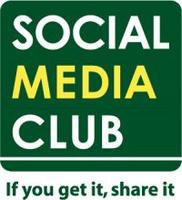 socialmediaclub.org
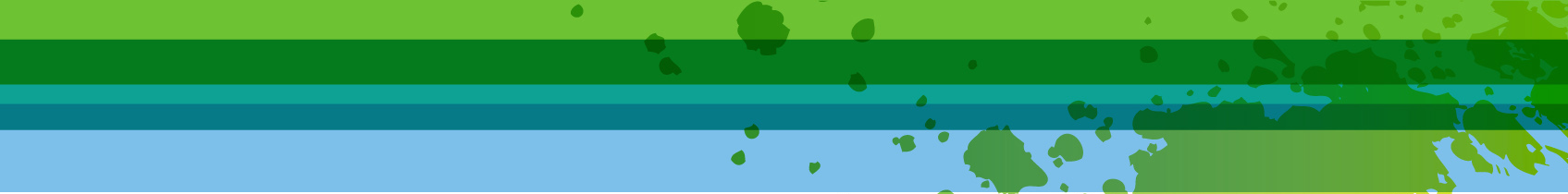 Social Media for Organizations
Social Media
Does Not Work For Organizations…




“David Bullock, Co-Author - Barack2.0”
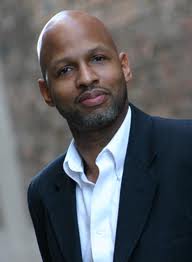 Without The Practical Knowledge, Technology, Tools 
And Know-How.
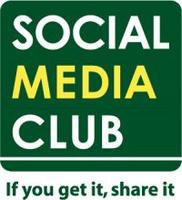 socialmediaclub.org
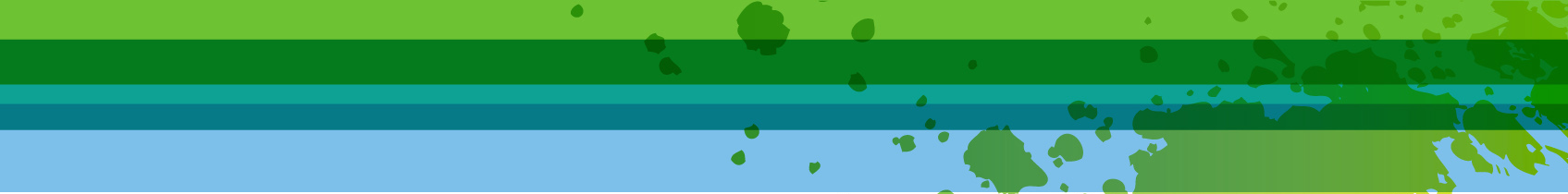 Social Media Puzzle
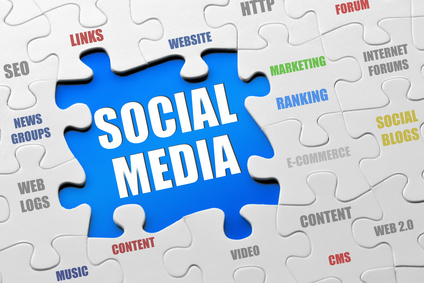 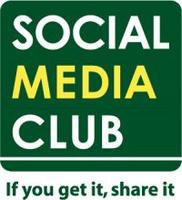 socialmediaclub.org
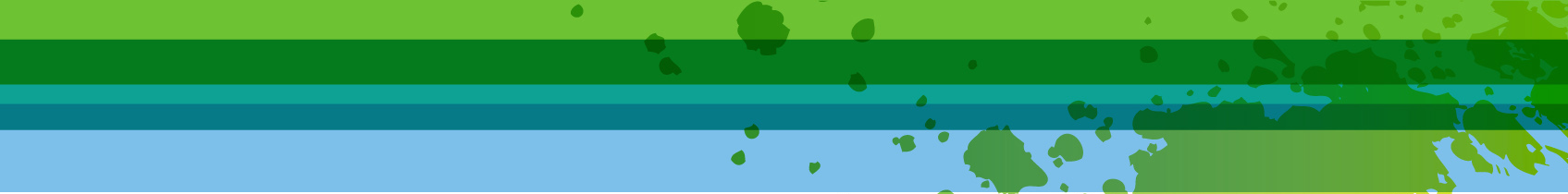 The Social Marketing Process
www.jeffkorhan.com
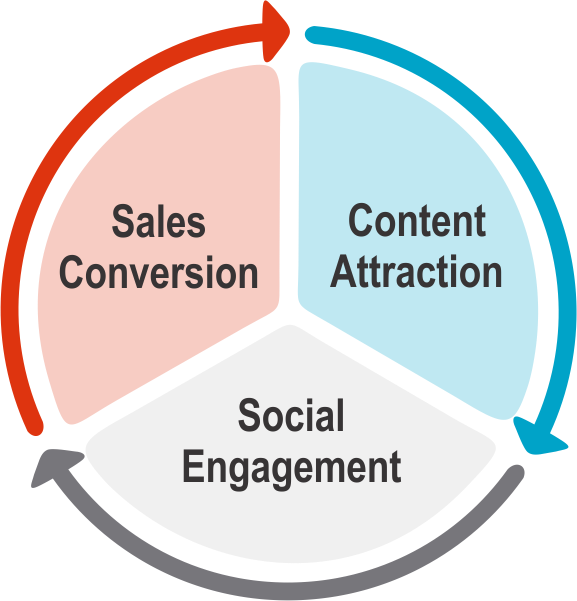 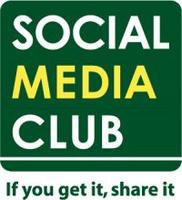 socialmediaclub.org
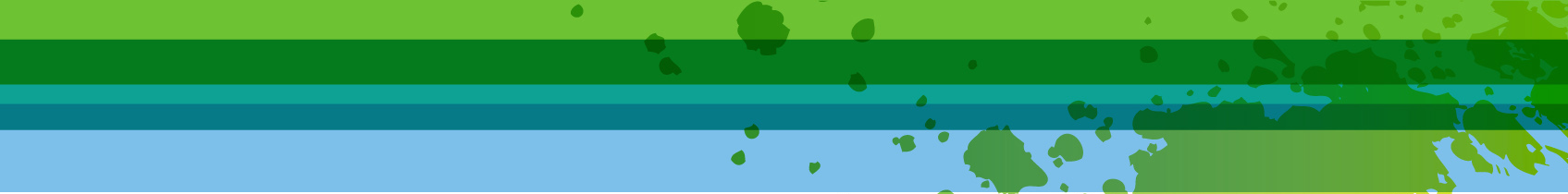 Content Sharing
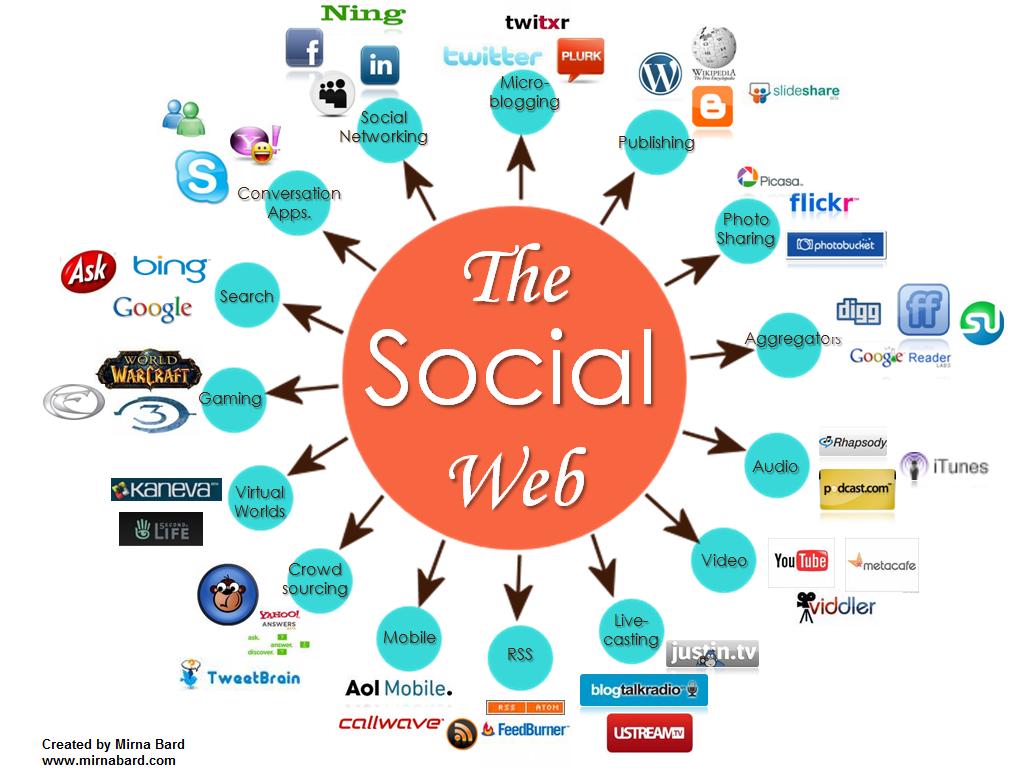 Conversational Calendar
Ask your community - take polls and share results
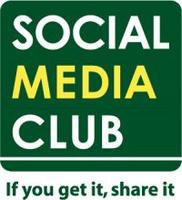 socialmediaclub.org
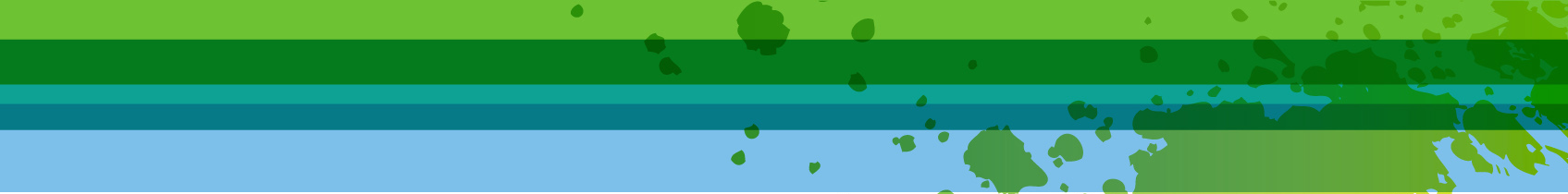 Measure your Social Media KPIs
Awareness, Engagement, Size
Rate of Engagement
Number of Fans / Followers
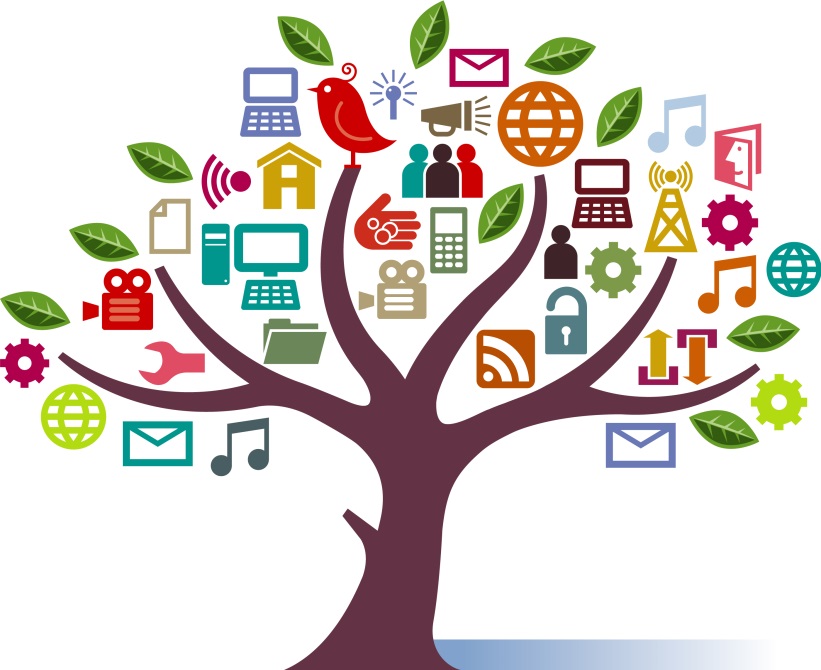 Sharing or content 
amplification
Direct Reach
Sentiments
Likes or content appreciation
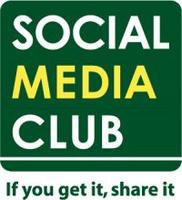 socialmediaclub.org
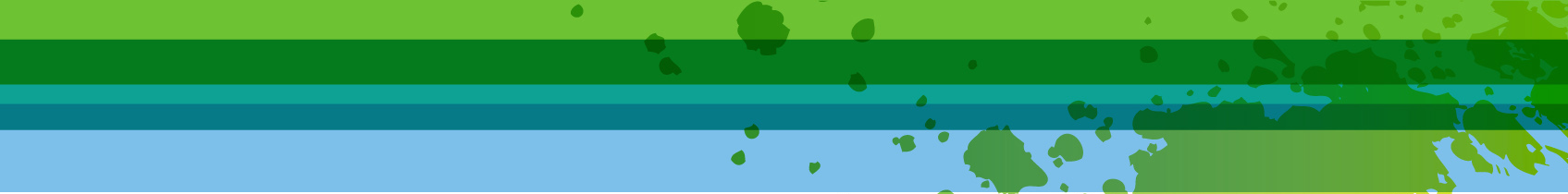 Measure your Social Media Success
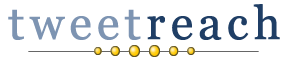 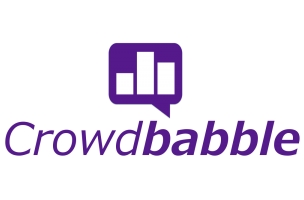 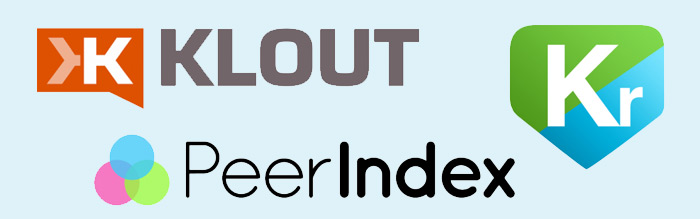 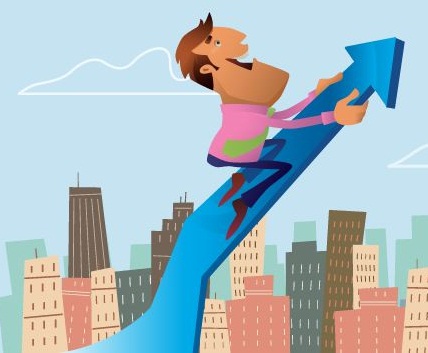 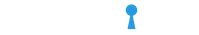 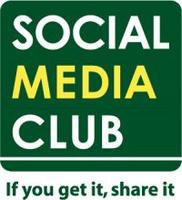 socialmediaclub.org
[Speaker Notes: 7.    Analyze & Adapt 
 Analyze your social media campaigns, adapt any new findings into your current processes, and improve your efforts. 
 Testing and experimentation will perfect your social media efforts.  As you dive deeper into the never-ending pool of social media, you’ll quickly understand what works and what doesn’t.

 Keep on learning.After a while, you will learn best time to engage, best tool to use…]
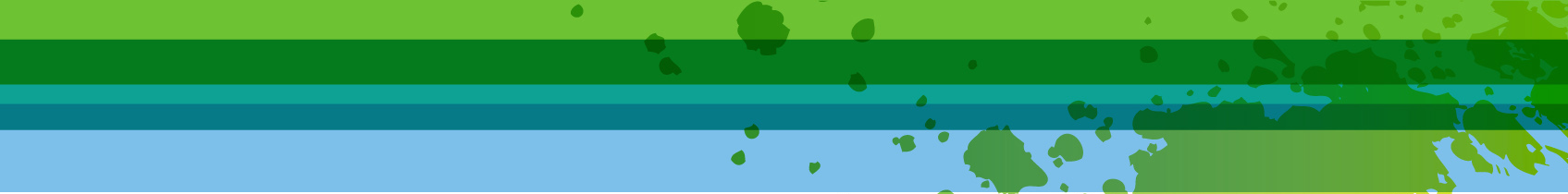 Social Media Reporting
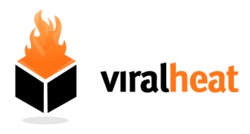 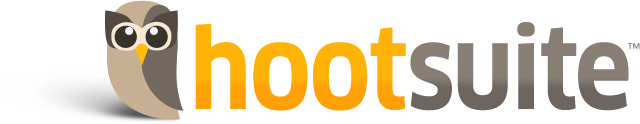 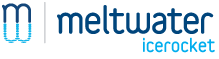 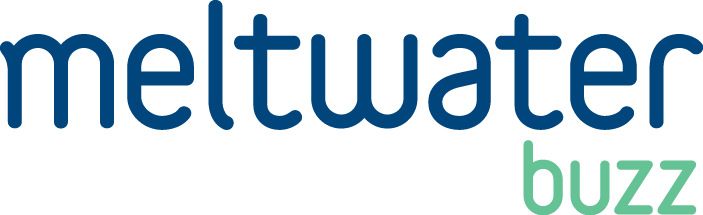 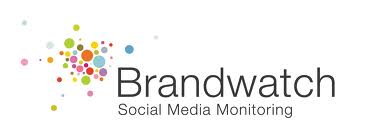 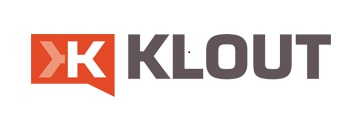 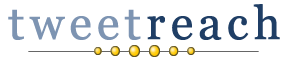 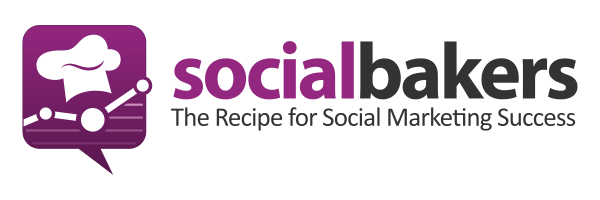 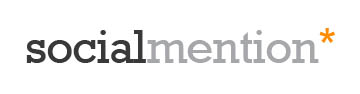 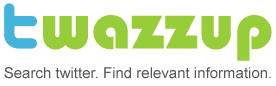 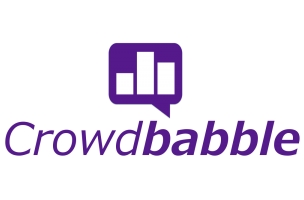 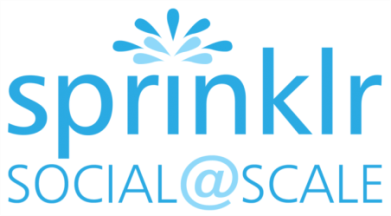 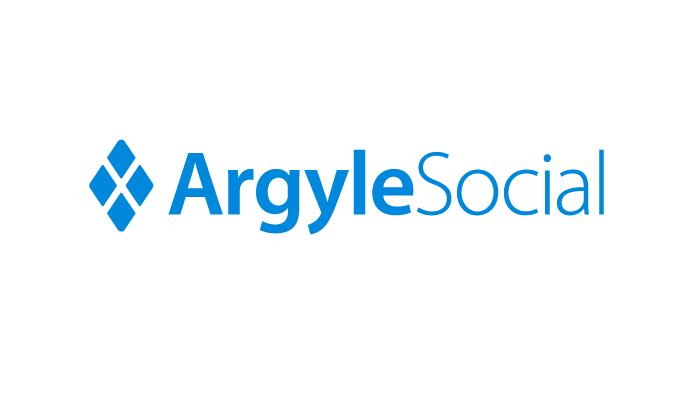 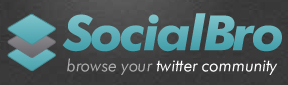 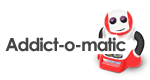 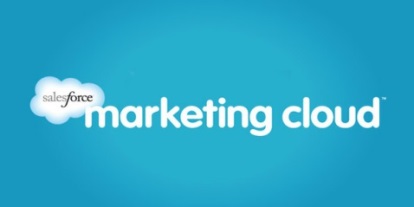 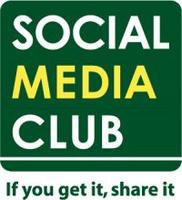 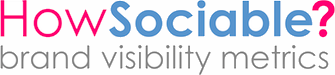 socialmediaclub.org
[Speaker Notes: 7.    Analyze & Adapt 
 Analyze your social media campaigns, adapt any new findings into your current processes, and improve your efforts. 
 Testing and experimentation will perfect your social media efforts.  As you dive deeper into the never-ending pool of social media, you’ll quickly understand what works and what doesn’t.

 Keep on learning.After a while, you will learn best time to engage, best tool to use…]
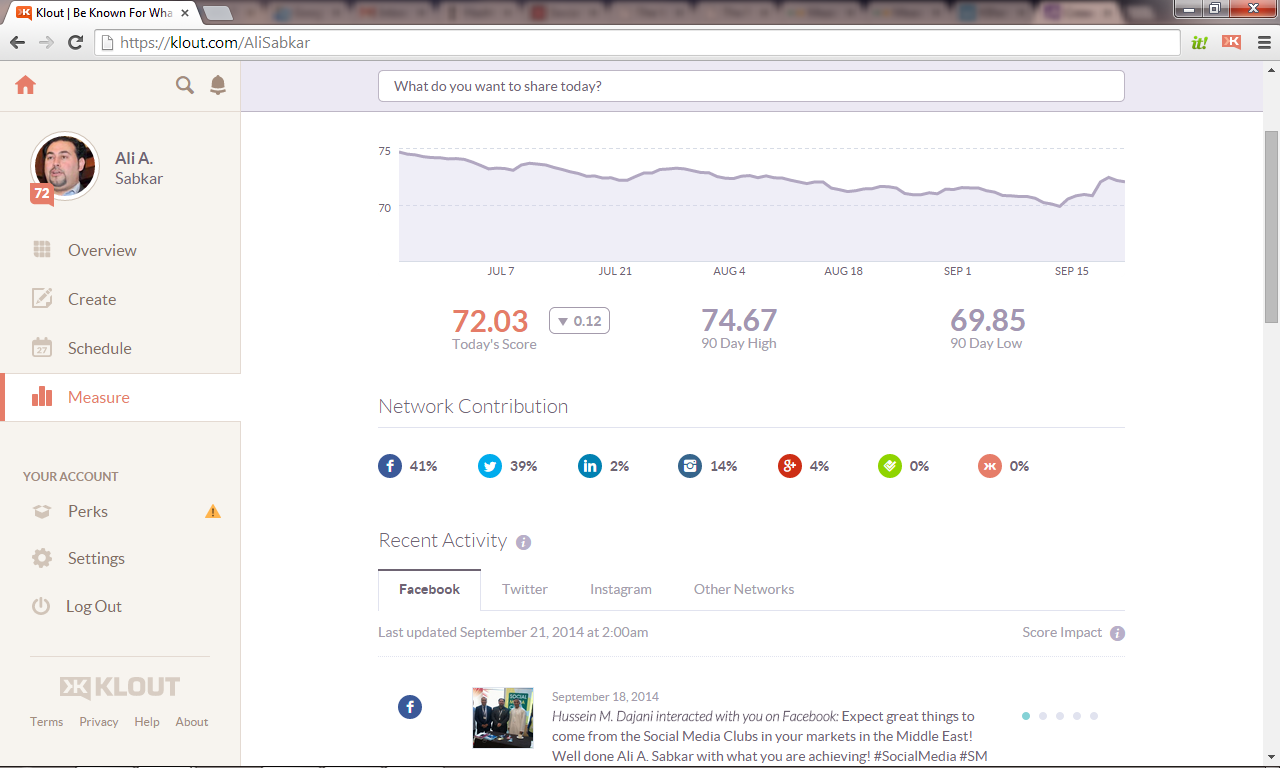 Klout.com
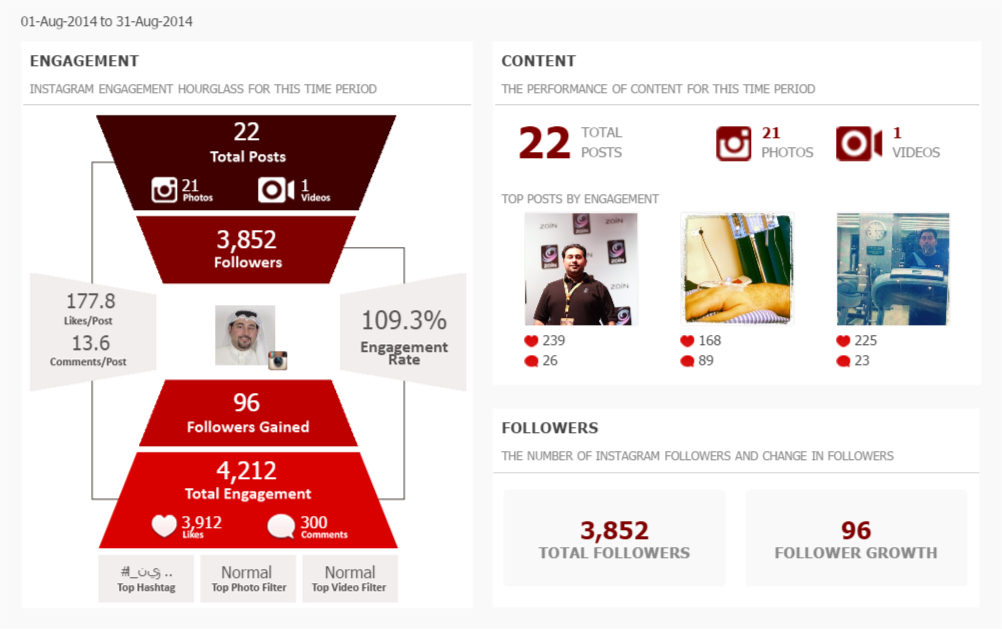 Crowdbabble.com
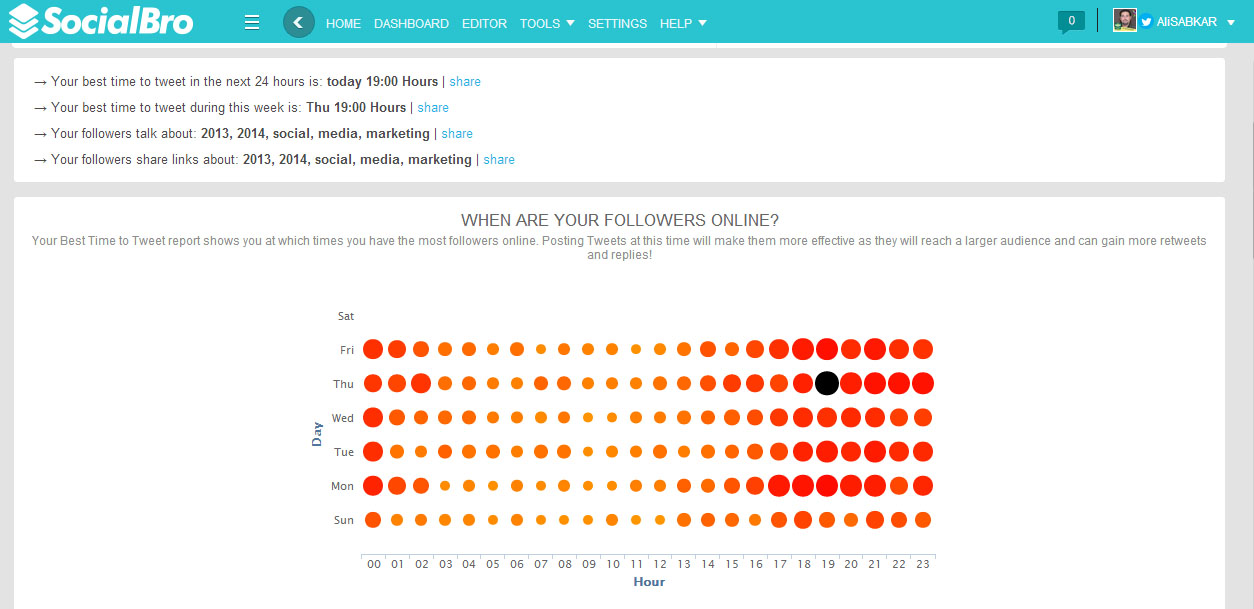 SocialBro.com
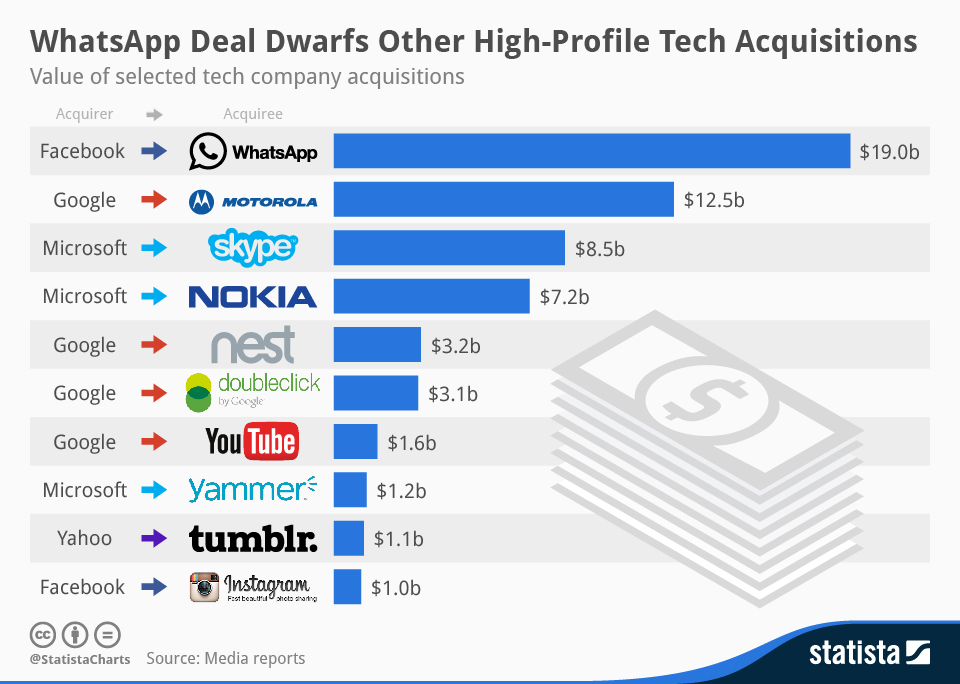 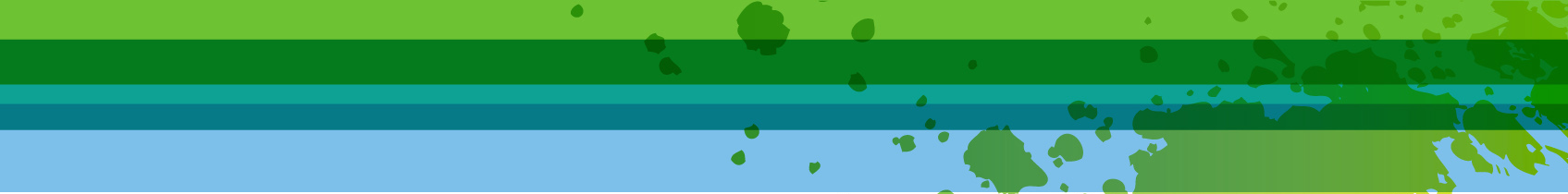 Social Media Learning
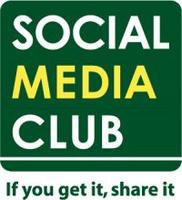 socialmediaclub.org
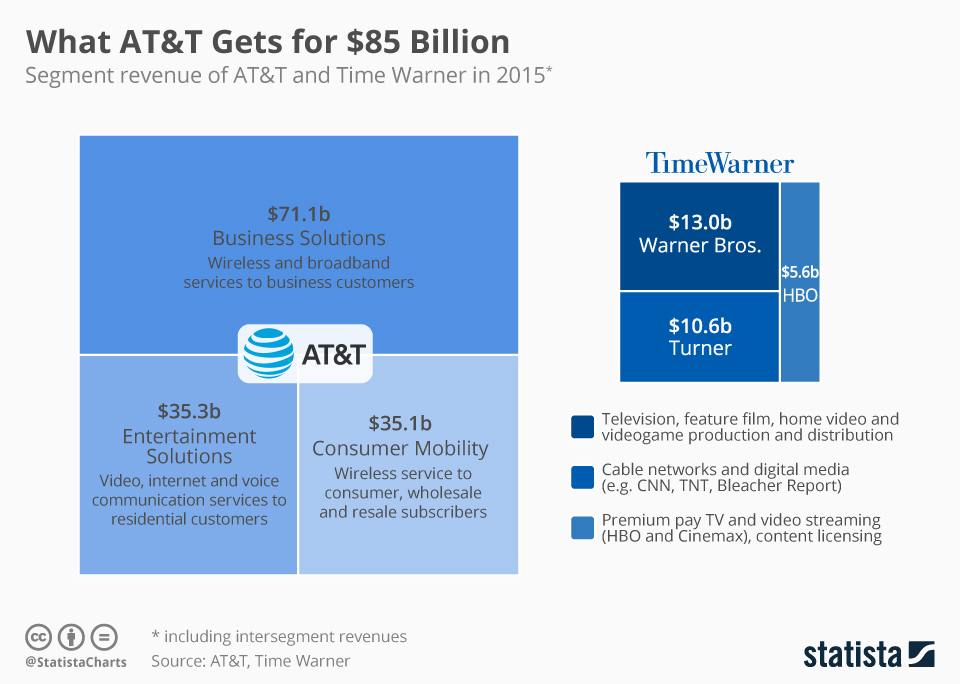 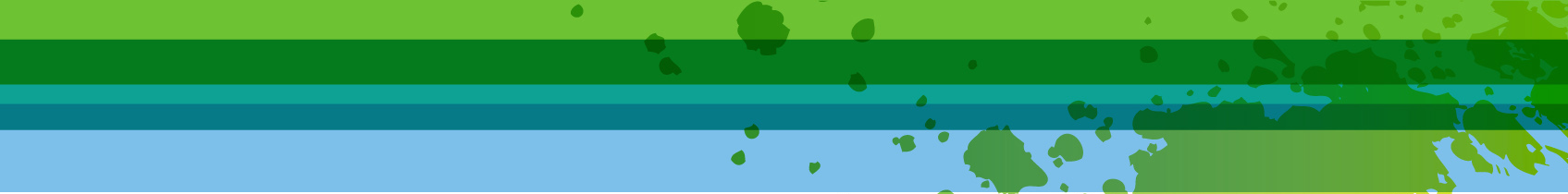 Social Media Learning
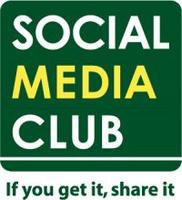 socialmediaclub.org
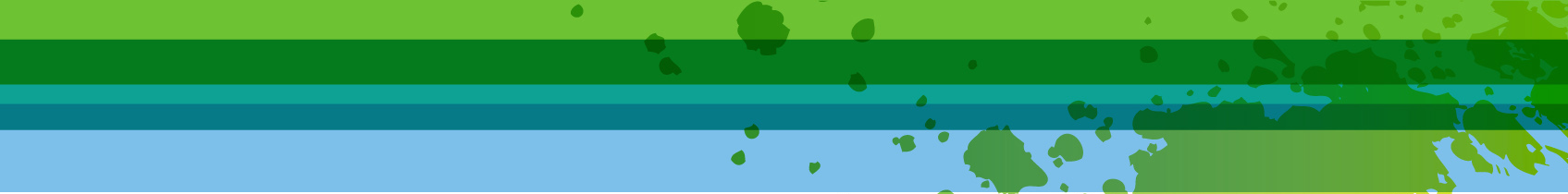 TOP BRANDS 2016
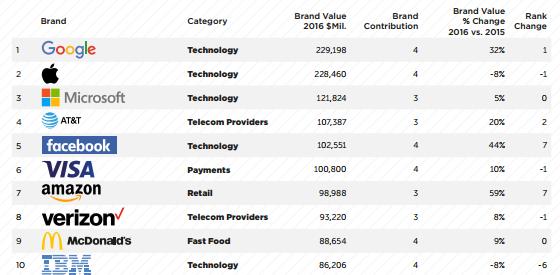 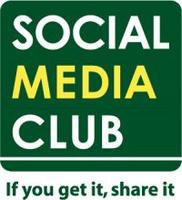 socialmediaclub.org
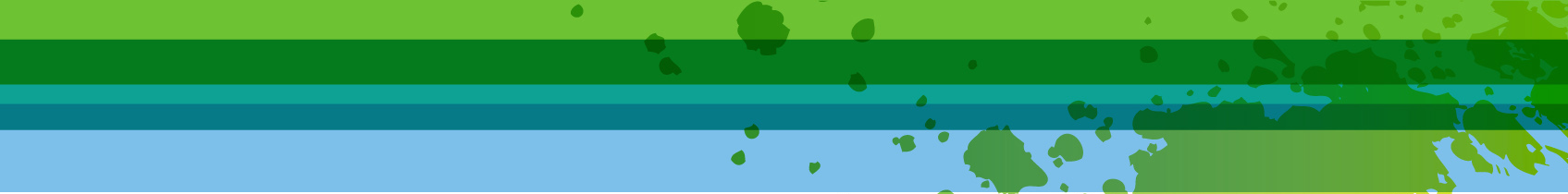 Social Media Learning
To use social media properly
 you need to commit to it. 
It takes time, experience, tools and expertise.
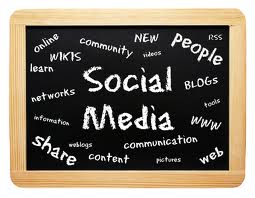 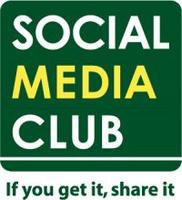 socialmediaclub.org
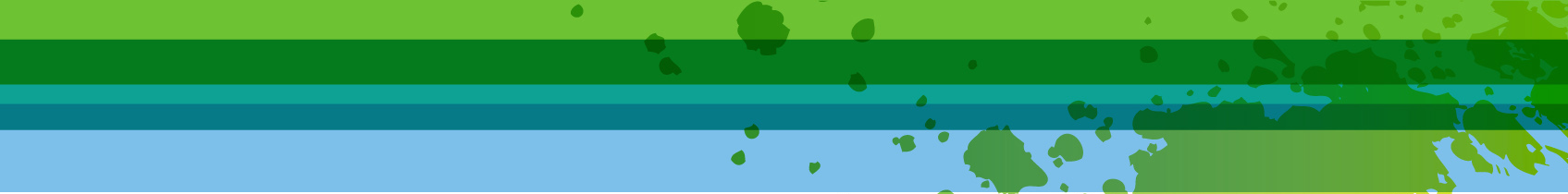 Social Media Club
Leading Online Communities in the Middle East with +500,000 SM users. 
Organized +100 Learning Events in Middle East in the past three years.
Collaborate with +100 International Digital & Social Media Experts world wide.
Trained +10,000 professionals in the middle east in the past three years.
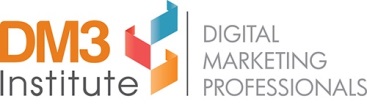 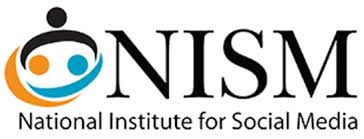 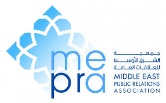 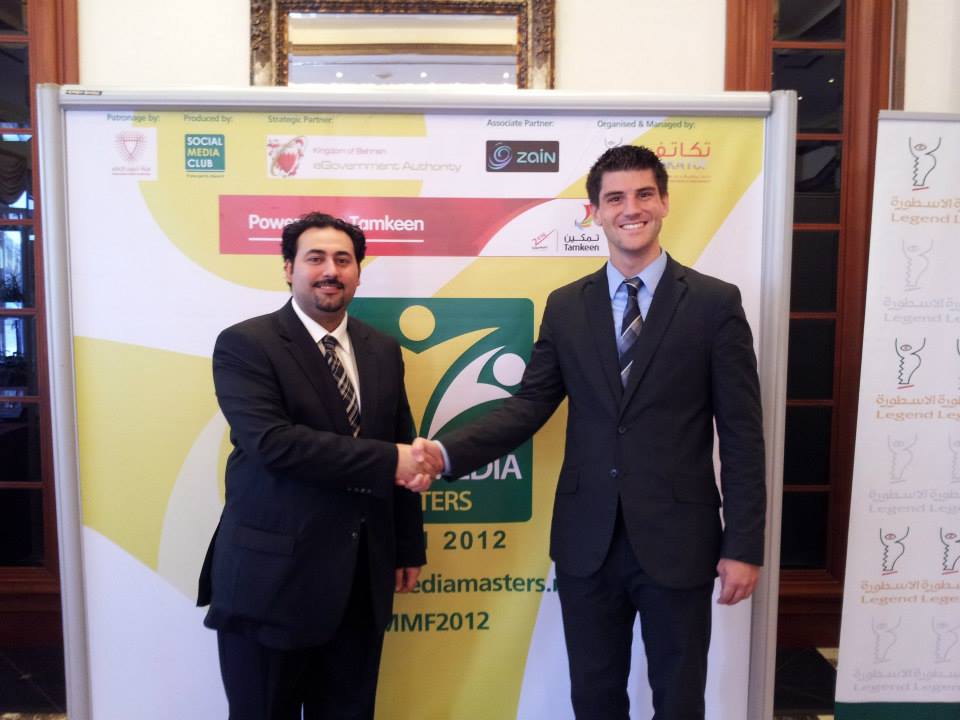 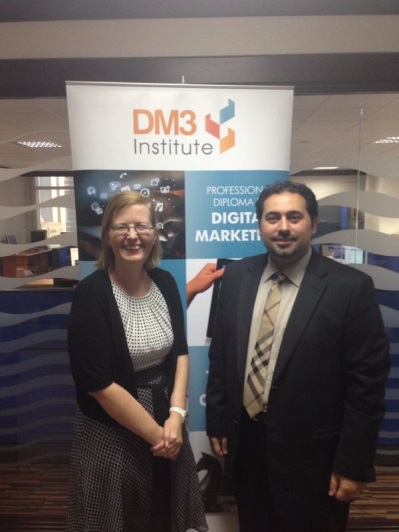 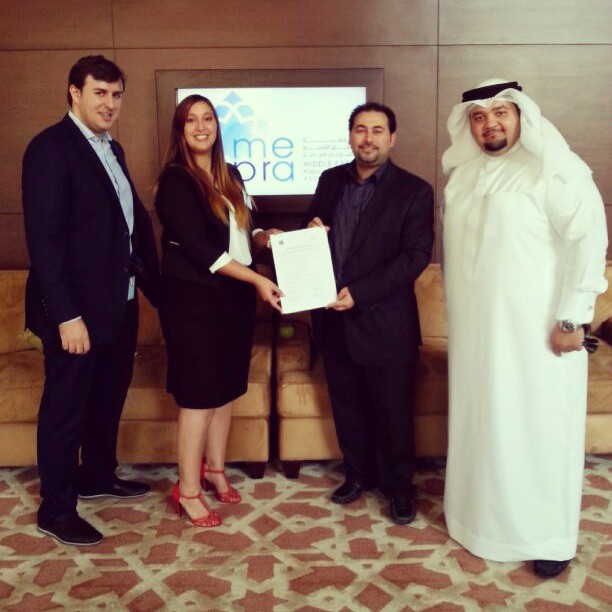 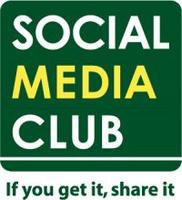 socialmediaclub.org
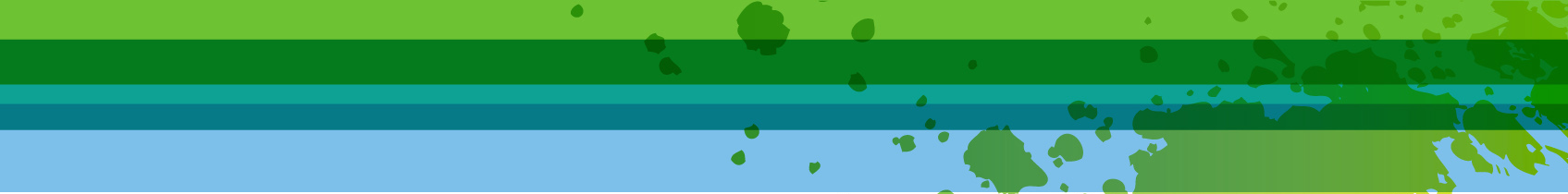 Social Media
The future for Social Media is unpredictable!" 
SO!!! 
LIVE THE PRESENT, ENGAGE & CONNECT WITH 2 BILLION USERS WORLDWIDE!
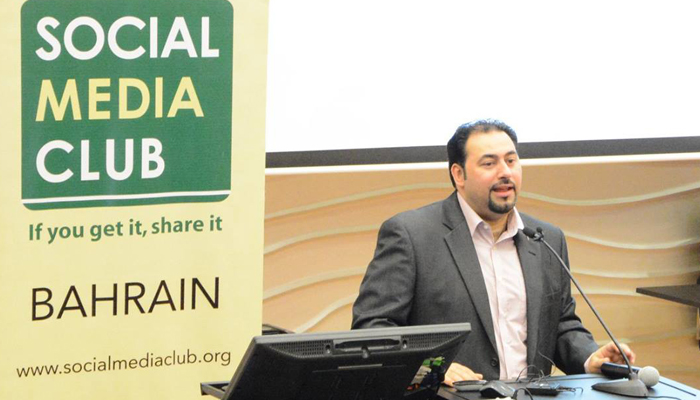 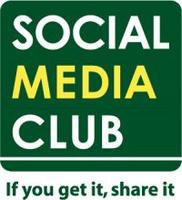 socialmediaclub.org
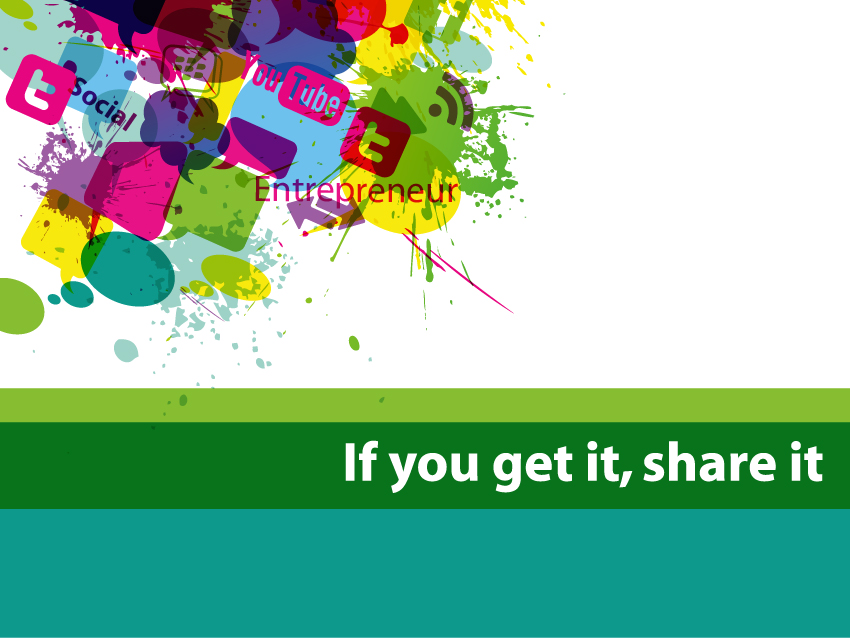 Thank you
@AliSABKAR
www.SocialMediaClub.org
@SMCBahrain